Интерактивная игра
«Хочу всё знать»
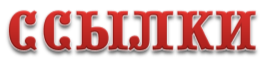 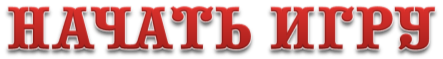 Интерактивная игра
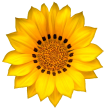 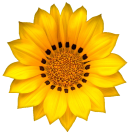 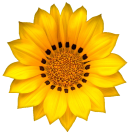 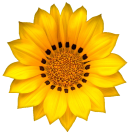 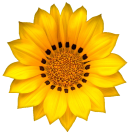 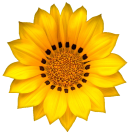 цветы
10
20
30
40
50
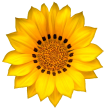 Погода
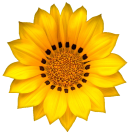 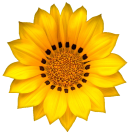 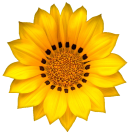 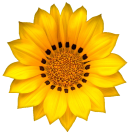 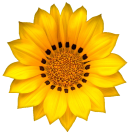 10
20
30
40
50
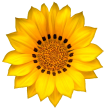 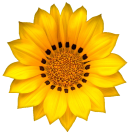 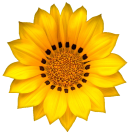 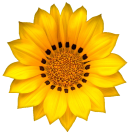 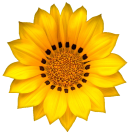 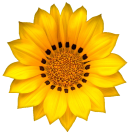 сказки
10
20
30
40
50
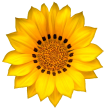 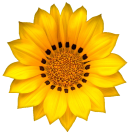 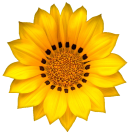 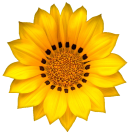 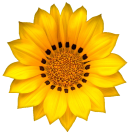 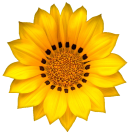 школа
10
20
30
40
50
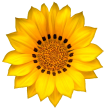 Хитрые  вопросы
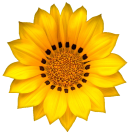 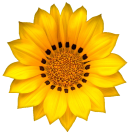 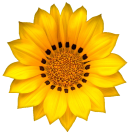 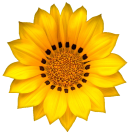 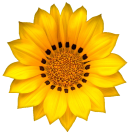 10
20
30
40
50
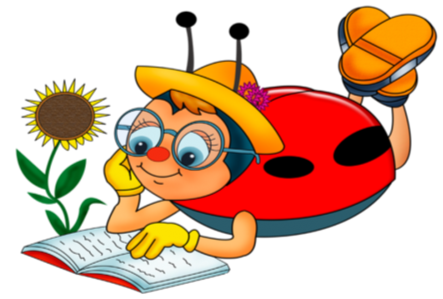 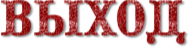 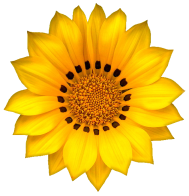 НОМИНАЦИЯ
10
На зеленом шнурочке
 Белые звоночки.
Ландыши
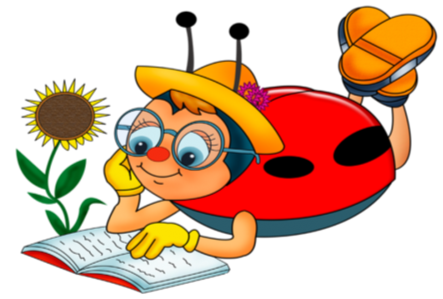 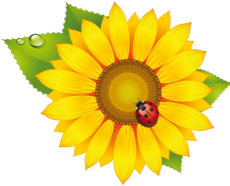 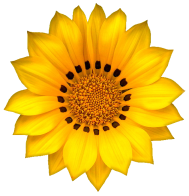 НОМИНАЦИЯ
20
Ой, звоночки, синий цвет,
 С язычком, а звону нет.
Колокольчик
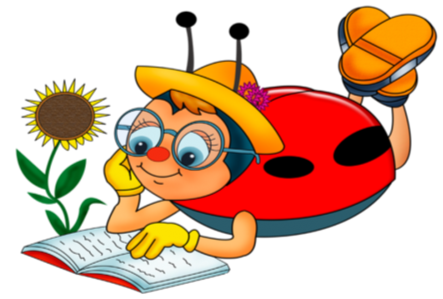 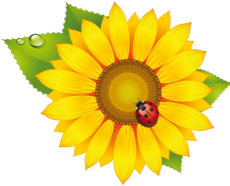 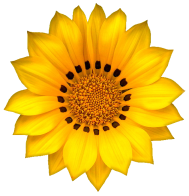 НОМИНАЦИЯ
30
Кто живет весною
 С желтой головою?
 Солнце ярче греет,
 Голова белеет.
 Ветер налетает, 
пух с него срывает.
Одуванчик
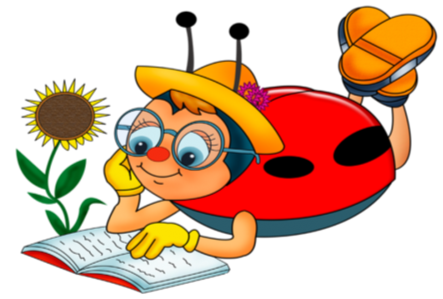 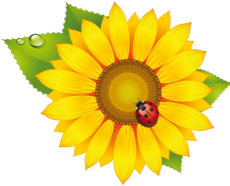 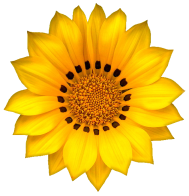 НОМИНАЦИЯ
40
Длинноногие сестрицы
 Вышли стайкой на лужок.
 Словно снег, у них ресницы
 И, как солнышко глазок.
Ромашка
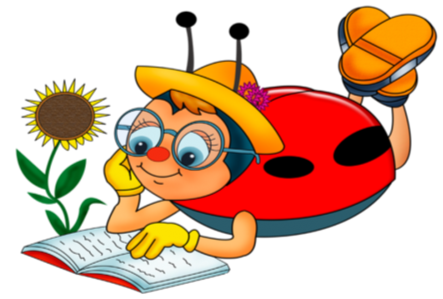 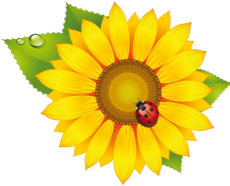 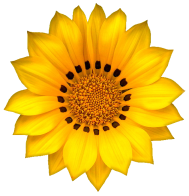 НОМИНАЦИЯ
50
Я - травянистое растение
С цветком сиреневого цвета.
Но переставьте ударение,
И превращаюсь я в конфету.
Ирис
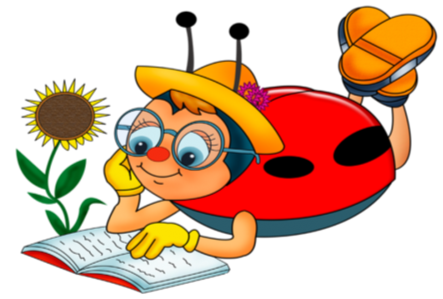 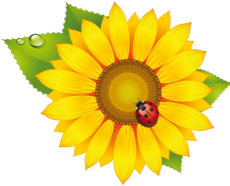 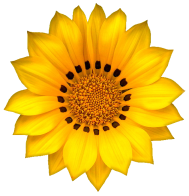 НОМИНАЦИЯ
10
Это что там за стрела
 Небо черное зажгла?
Молния
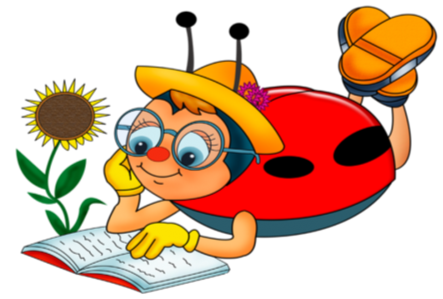 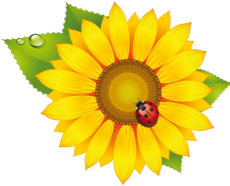 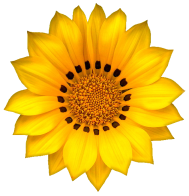 НОМИНАЦИЯ
20
Воет, свистит,
 Ветки ломает,
 Пыль поднимает.
 С ног всех сбивает.
 Слышно его,
 Да не видно его.
Ветер
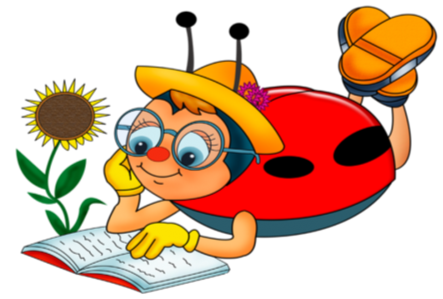 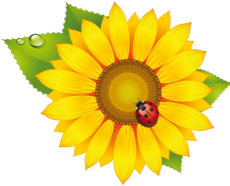 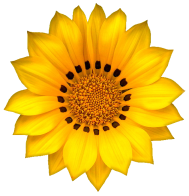 НОМИНАЦИЯ
30
Без крыльев летят,
 Без ног спешат,
 Без паруса плывут.
Облака
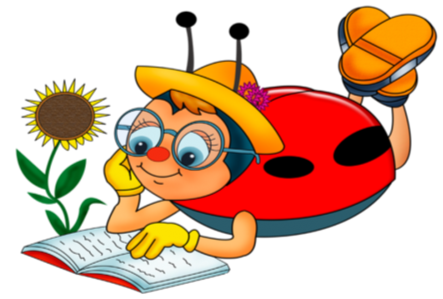 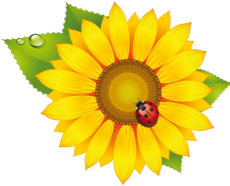 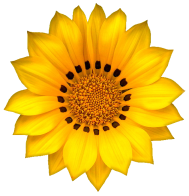 НОМИНАЦИЯ
40
Всем оно нам нравится,
 Без него мы плачемся. 
 А едва проявится – 
 взгляд отводим, прячемся.
 Уж больно оно яркое,
 И светлое и жаркое.
Солнце
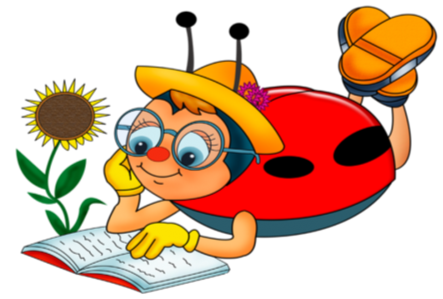 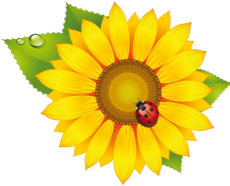 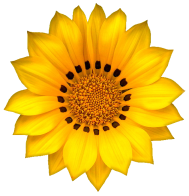 НОМИНАЦИЯ
50
Толстая улитка,
 Черная накидка,
 По небу плывёт,
 Воду везет.
Туча
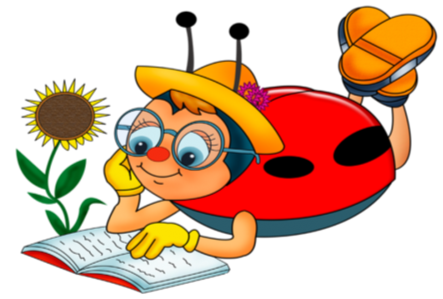 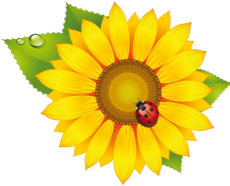 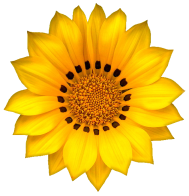 НОМИНАЦИЯ
10
Толстяк живет на крыше,
Летает он всех выше.
Карлсон
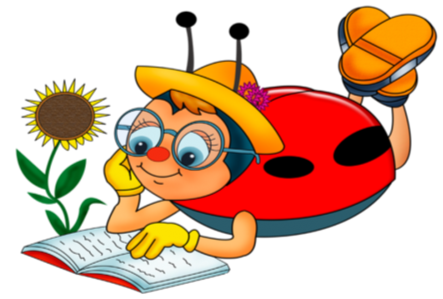 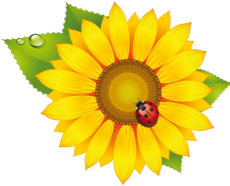 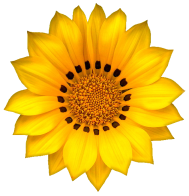 НОМИНАЦИЯ
20
Бабушка девочку очень любила.
Шапочку красную ей подарила.
Девочка имя забыла свое.
А ну, подскажите имя ее.
Красная Шапочка
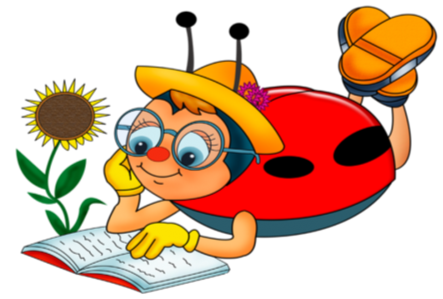 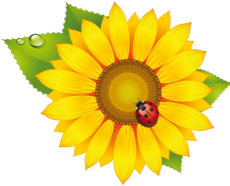 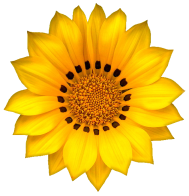 НОМИНАЦИЯ
30
Бабусю знает целый свет,
 Ей от роду лишь триста лет.
 Там, на неведомых дорожках,
 Дом её на курьих ножках.
Баба Яга
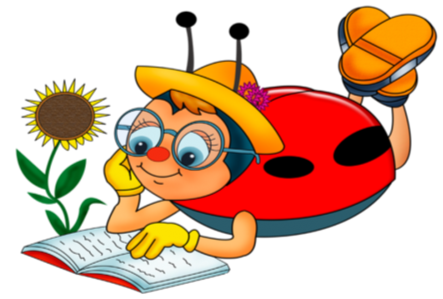 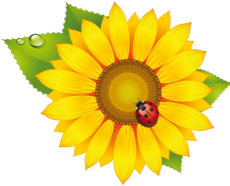 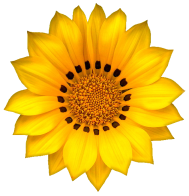 НОМИНАЦИЯ
40
Был похож на мяч немножко
 И катался по дорожкам.
 Укатился ото всех,
 Кроме рыжей — вот так смех!
Колобок
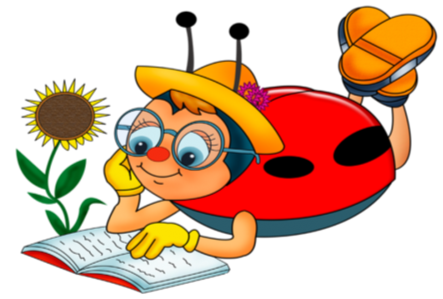 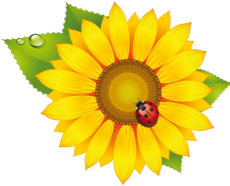 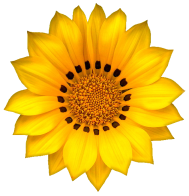 НОМИНАЦИЯ
50
Появилась девочка в чашечке цветка,
 И была та девочка не больше ноготка.
 Кто читал такую книжку,
 Знает девочку-малышку.
Дюймовочка
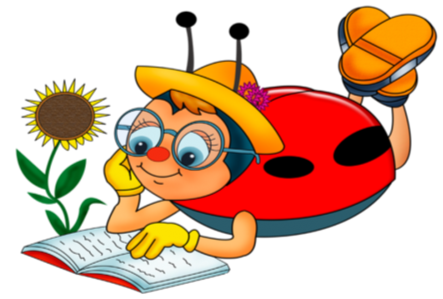 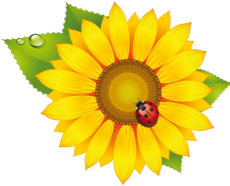 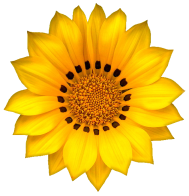 НОМИНАЦИЯ
10
Я в линейку, я и в клетку,
 Жду хорошую отметку.
 На уроках я молчу,
 Быть отличницей хочу.
Тетрадь
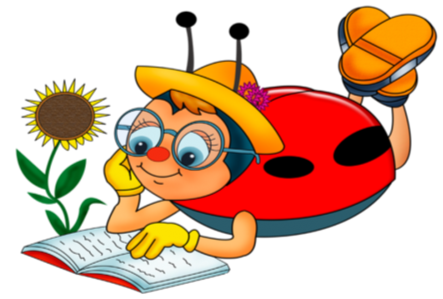 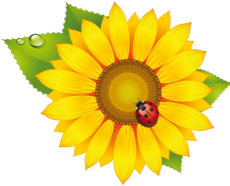 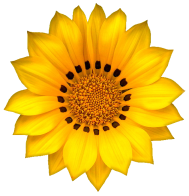 НОМИНАЦИЯ
20
Дороги имеются – ехать нельзя,
 Земля есть – пахать нельзя,
 Луга есть – косить нельзя,
 В реках, в морях воды нет.
Географическая карта
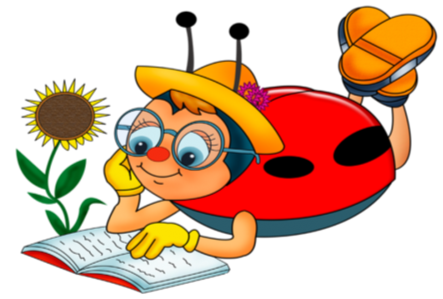 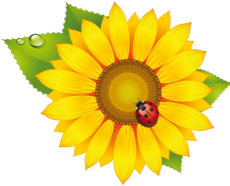 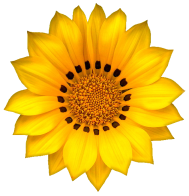 НОМИНАЦИЯ
30
В школьной сумке я лежу,
 Как ты учишься, скажу.
Дневник
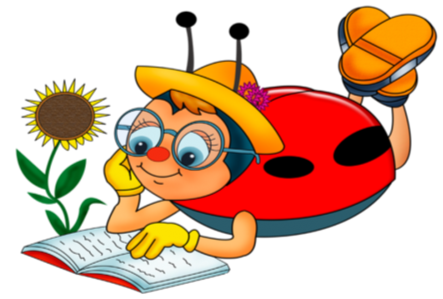 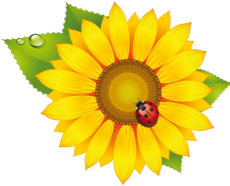 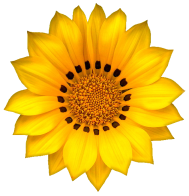 НОМИНАЦИЯ
40
Стоит дом,
 Кто в него войдет,
 Тот ум приобретет.
Школа
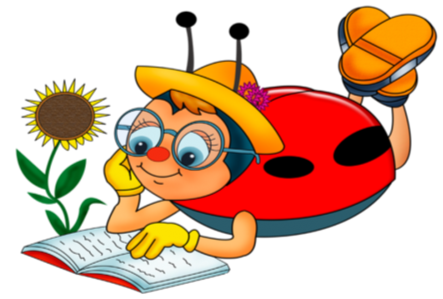 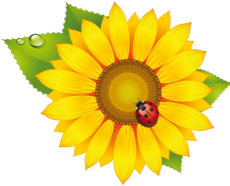 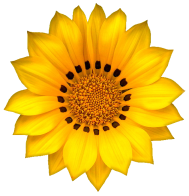 НОМИНАЦИЯ
50
Кулик – не велик,
 Целой сотне велит:
 То сядь да учись,
 То встань, разойдись.
Школьный звонок
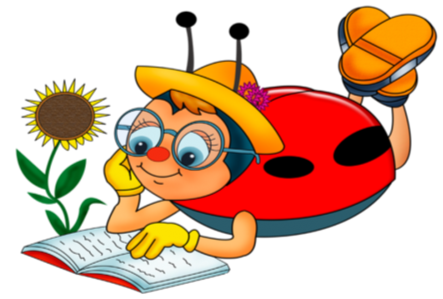 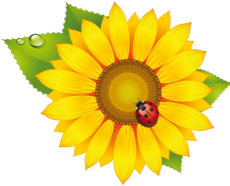 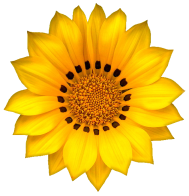 НОМИНАЦИЯ
10
Какой месяц короче всех?
Май (всего 3 буквы)
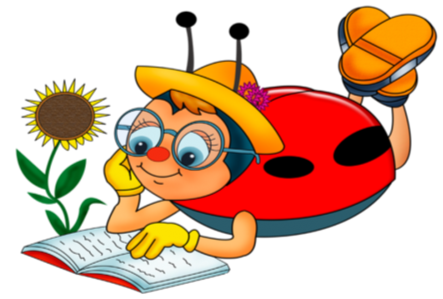 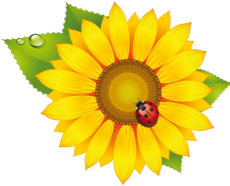 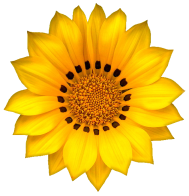 НОМИНАЦИЯ
20
Может ли страус назвать себя птицей?
Нет, так как он не умеет говорить.
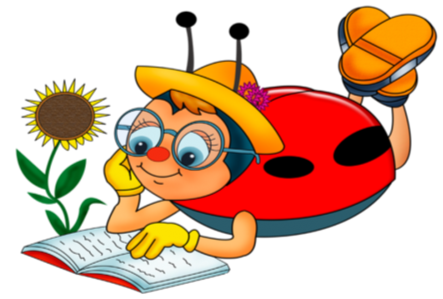 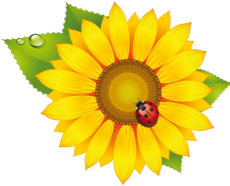 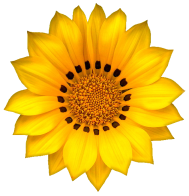 НОМИНАЦИЯ
30
Что бросают, когда нуждаются в этом, и поднимают, когда в этом нет нужды?
Якорь
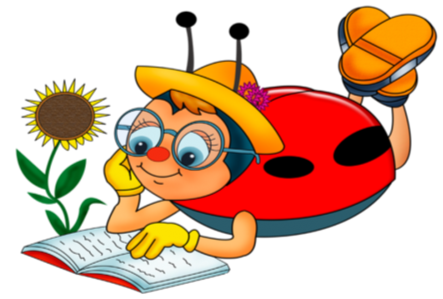 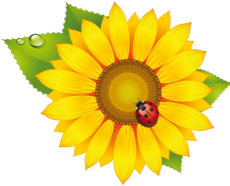 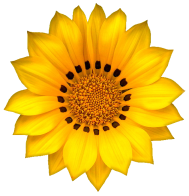 НОМИНАЦИЯ
40
Что можно приготовить, но нельзя съесть?
Уроки
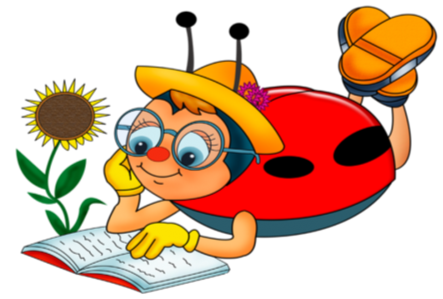 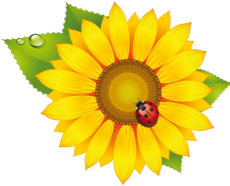 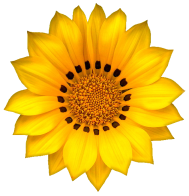 НОМИНАЦИЯ
50
Что с земли легко поднимешь, но далеко не закинешь?
Пух
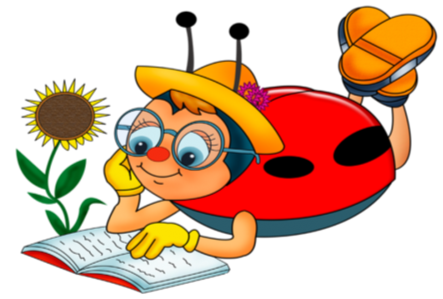 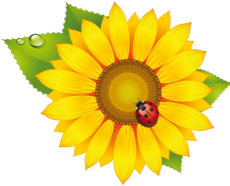 ИНТЕРНЕТ - РЕСУРСЫ
http://img-fotki.yandex.ru/get/9349/20573769.52/0_94204_946b02f5_L.png   
цветок с божьей коровкой в левом углу 

http://forchel.ru/uploads/posts/2011-08/1312737308_5.jpg   
забор с подсолнухами

http://papus666.narod.ru/clipart/p/pods/pods04.png  
подсолнухи (цветок для божьей коровки)

http://gifsgifsparavoce.files.wordpress.com/2012/02/abelhinha031.png?w=630    божья коровка 

http://img-fotki.yandex.ru/get/6306/162549541.6/0_744cd_83128e8d_XL 
цветок подсолнуха

http://s008.radikal.ru/i306/1011/71/1a06c40bc806.jpg   
картинка для создания фона
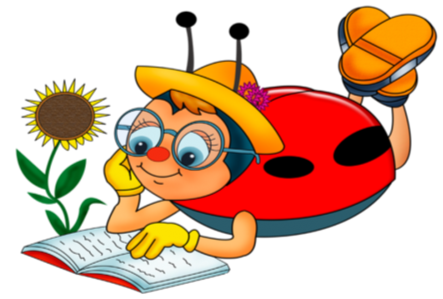 АВТОР ШАБЛОНА:
Ранько Елена Алексеевна
учитель начальных классов
МАОУ лицей №21
г. Иваново


Сайт: http://elenaranko.ucoz.ru/
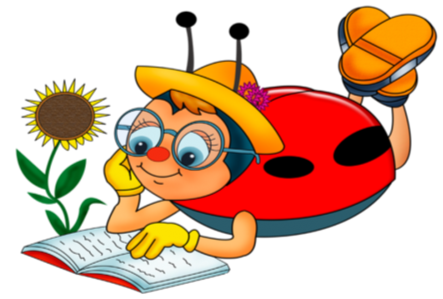